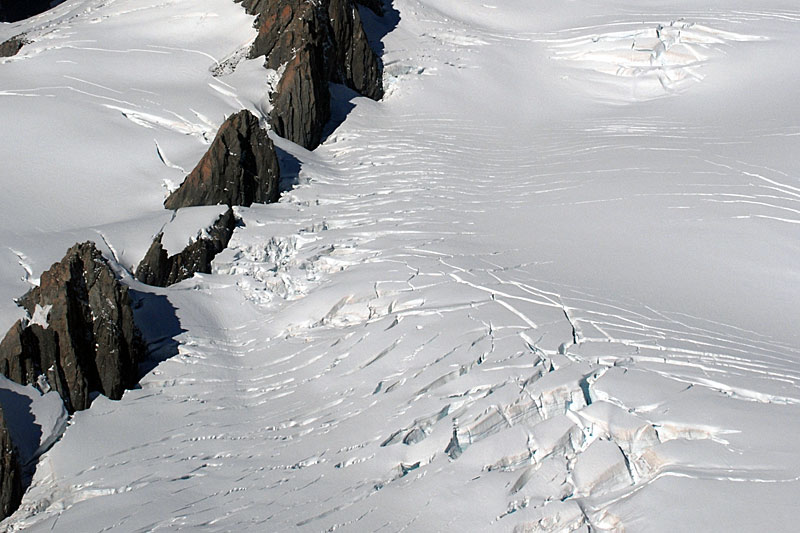 Geol 244 – structural geology
Lecture 7 – Brittle and plastic deformation
Typical material behaviour modes
Most rocks not ideal (not on the points of the triangle
Most rocks dominated by two behaviour modes (not middle of circle)
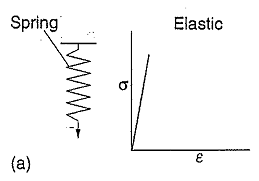 σ ∝ ε
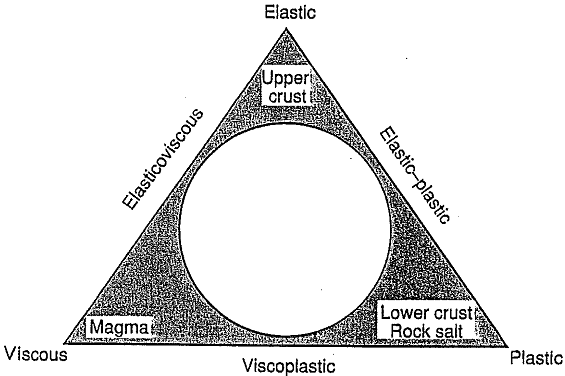 Typical material behaviour modes
Most rocks not ideal (not on the points of the triangle
Most rocks dominated by two behaviour modes (not middle of circle)
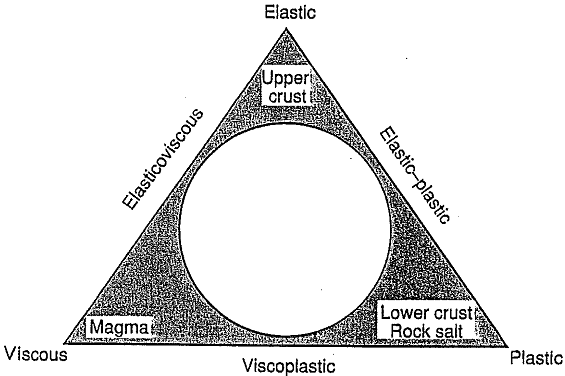 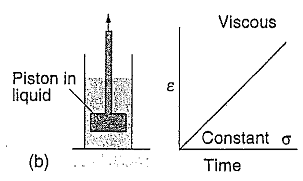 ε ∝ t
Typical material behaviour modes
Most rocks not ideal (not on the points of the triangle
Most rocks dominated by two behaviour modes (not middle of circle)
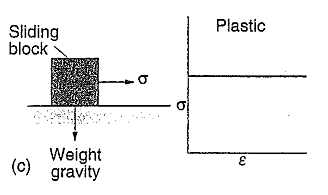 strain hardening
strain softening
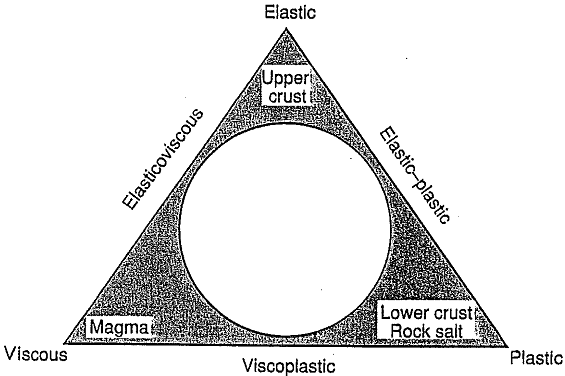 irrecoverable strain above yield strength
crystallization
Typical material behaviour modes
Most rocks not ideal (not on the points of the triangle
Most rocks dominated by two behaviour modes (not middle of circle)
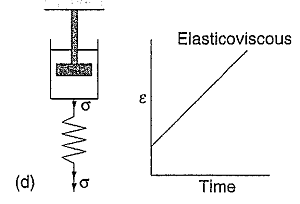 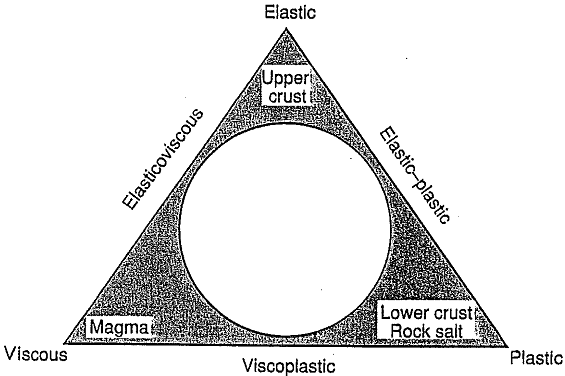 Typical material behaviour modes
Marble seat that deforms permanently, without rupturing, under its own weight, strain accumulates with time
Most rocks not ideal (not on the points of the triangle
Most rocks dominated by two behaviour modes (not middle of circle)
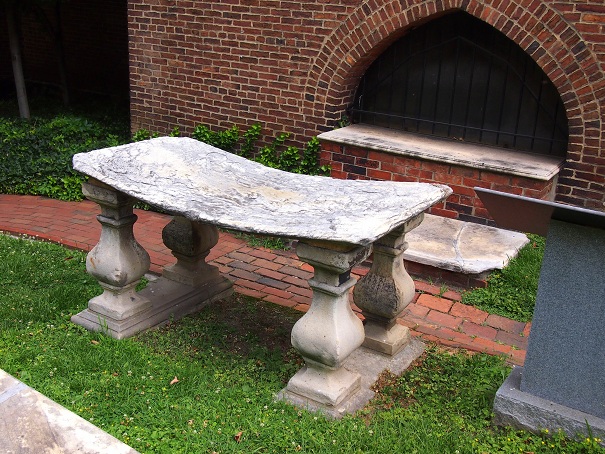 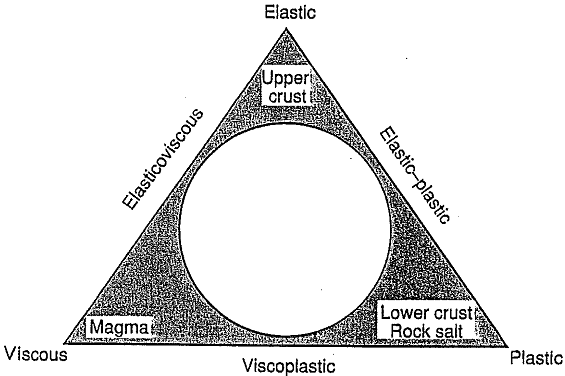 Seat won’t deform without stress (e.g. lying on ground)
Typical material behaviour modes
Marble seat that deforms permanently, without rupturing, under its own weight, strain accumulates with time
Most rocks not ideal (not on the points of the triangle
Most rocks dominated by two behaviour modes (not middle of circle)
Typically elastic plastic
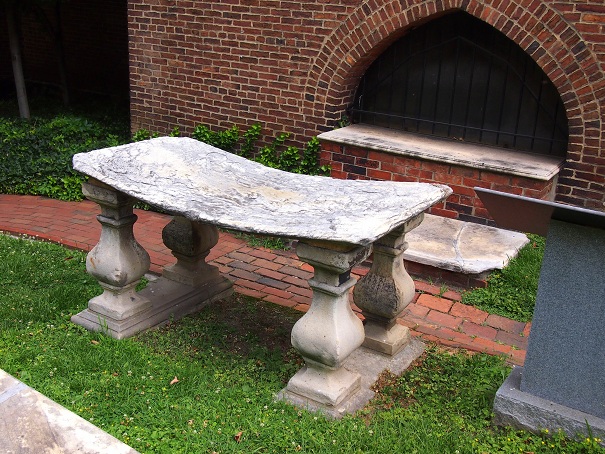 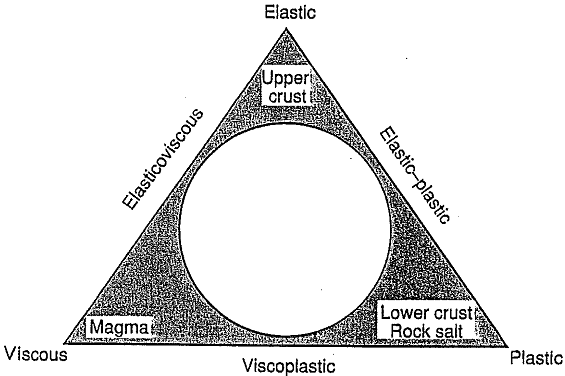 Seat won’t deform without stress (e.g. lying on ground)
Typical material behaviour modes
Most rocks not ideal (not on the points of the triangle
Most rocks dominated by two behaviour modes (not middle of circle)
Typically elastic plastic
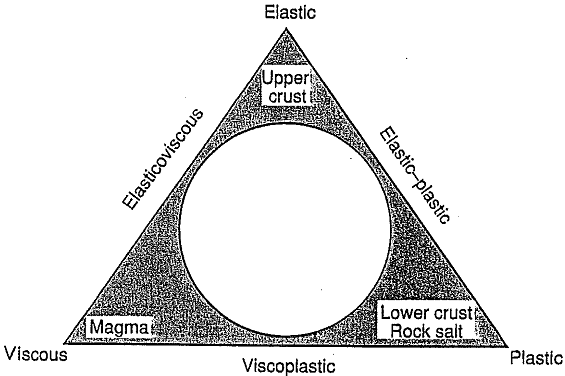 Most rocks lie along this axis
Small components of viscosity
Movements within the triangle controlled by temperature, pressure and rock type
The role of temperature
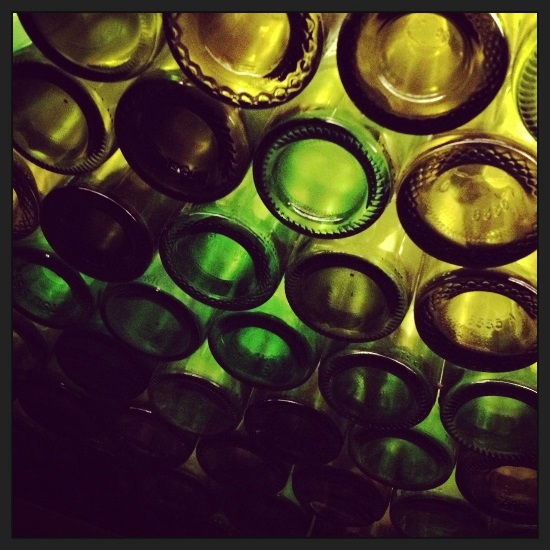 Lets think about glass…
At low temperatures bottle is strong
Brittle - fractures at very small strains
At high temperature malleable at small stresses (even air pressure)
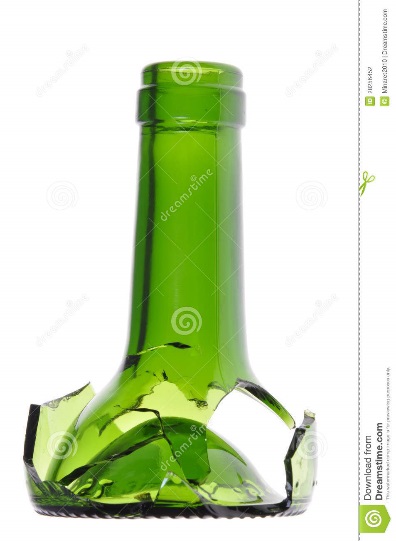 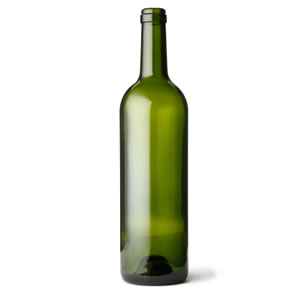 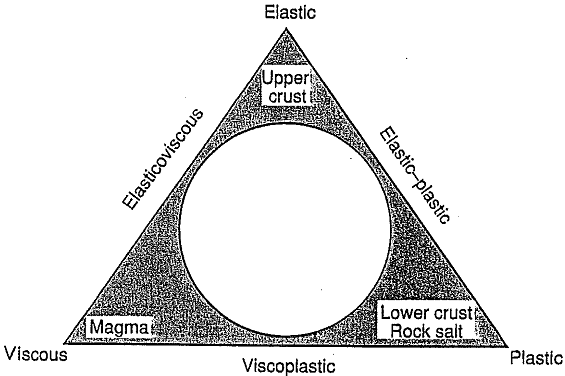 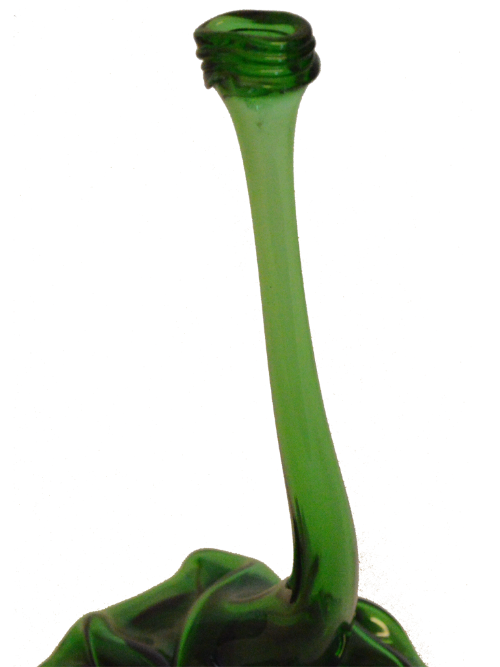 The role of temperature
Change in temperature causes change in properties of glass
Elastic behaviour and brittle failure
Plastic behaviour and plastic failure
What about transitional behaviour?
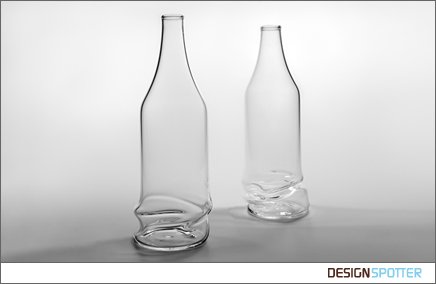 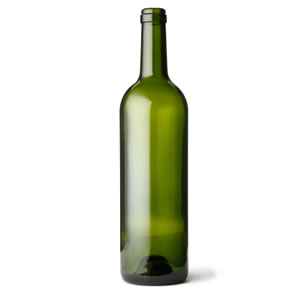 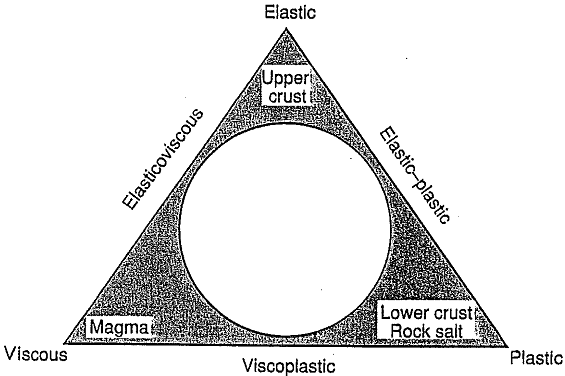 Increasing temperature
Increasing ductility
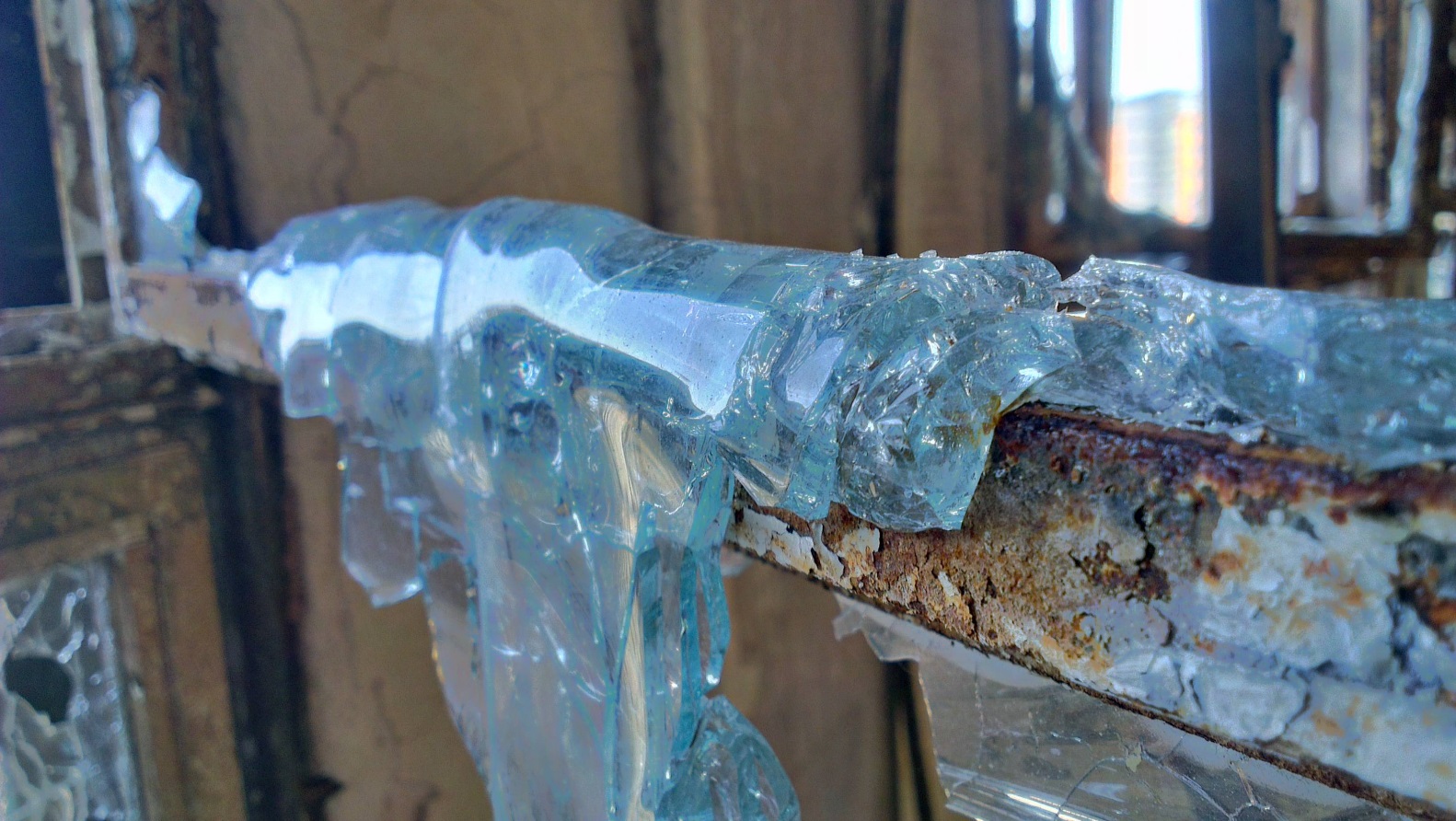 Transitional behaviour
Ductile folding
Brittle fractures
The role of depth in the crust
Temperature increases with depth
Rocks deform differently when hot
Less prone to fracturing, more prone to folding
So does pressure
Rocks deform differently when squeezed
Less prone to fracturing, more prone to folding
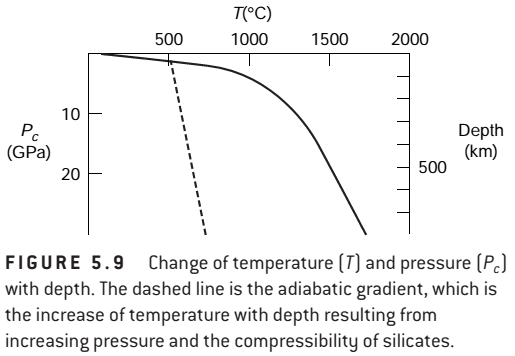 Expect to see less fracturing at depth!
Fracture, flow, pressure, temperature
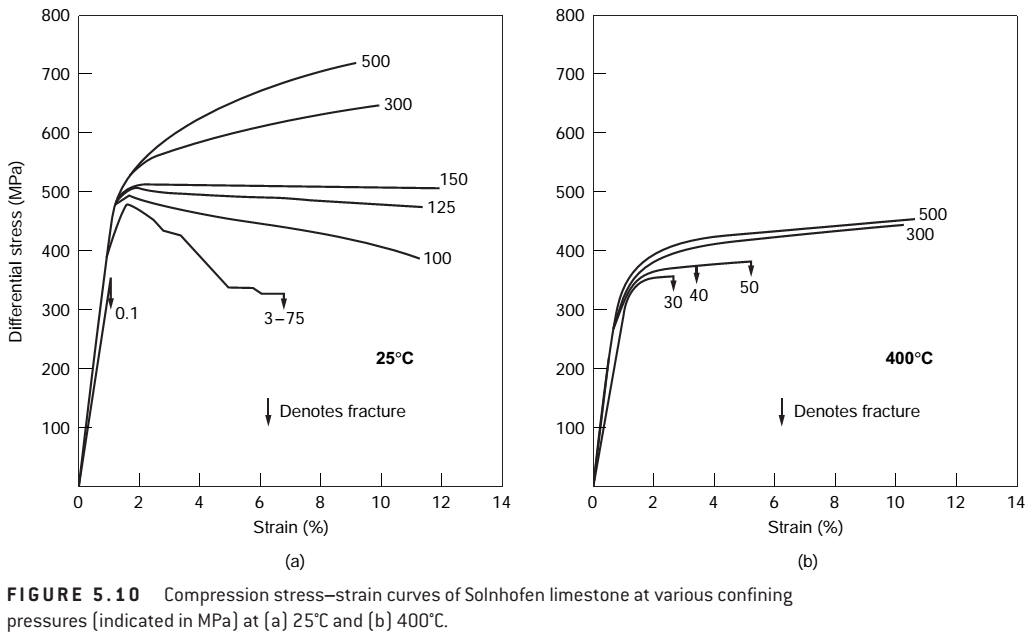 Flow at higher confining stress
Big strength reduction with temperature
Strain hardening
Increased strength
Flow at higher confining stress
Strain softening
Fracture at
low confining stress
Fracture at
low confining 
stress
Low temperature
High temperature
This is limestone
Quartz at high temperatures
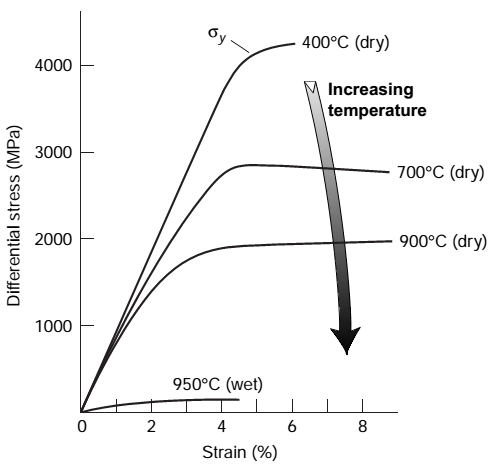 Increased temperature of quartz (depth) leads to decreased strength
yield
Reduced strength
Elastic strain accumulation
Trade off : confining stress strengthens, temperature weakens
No elastic strain
The Brittle-plastic transition
Under what circumstances might earthquakes occur deeper?
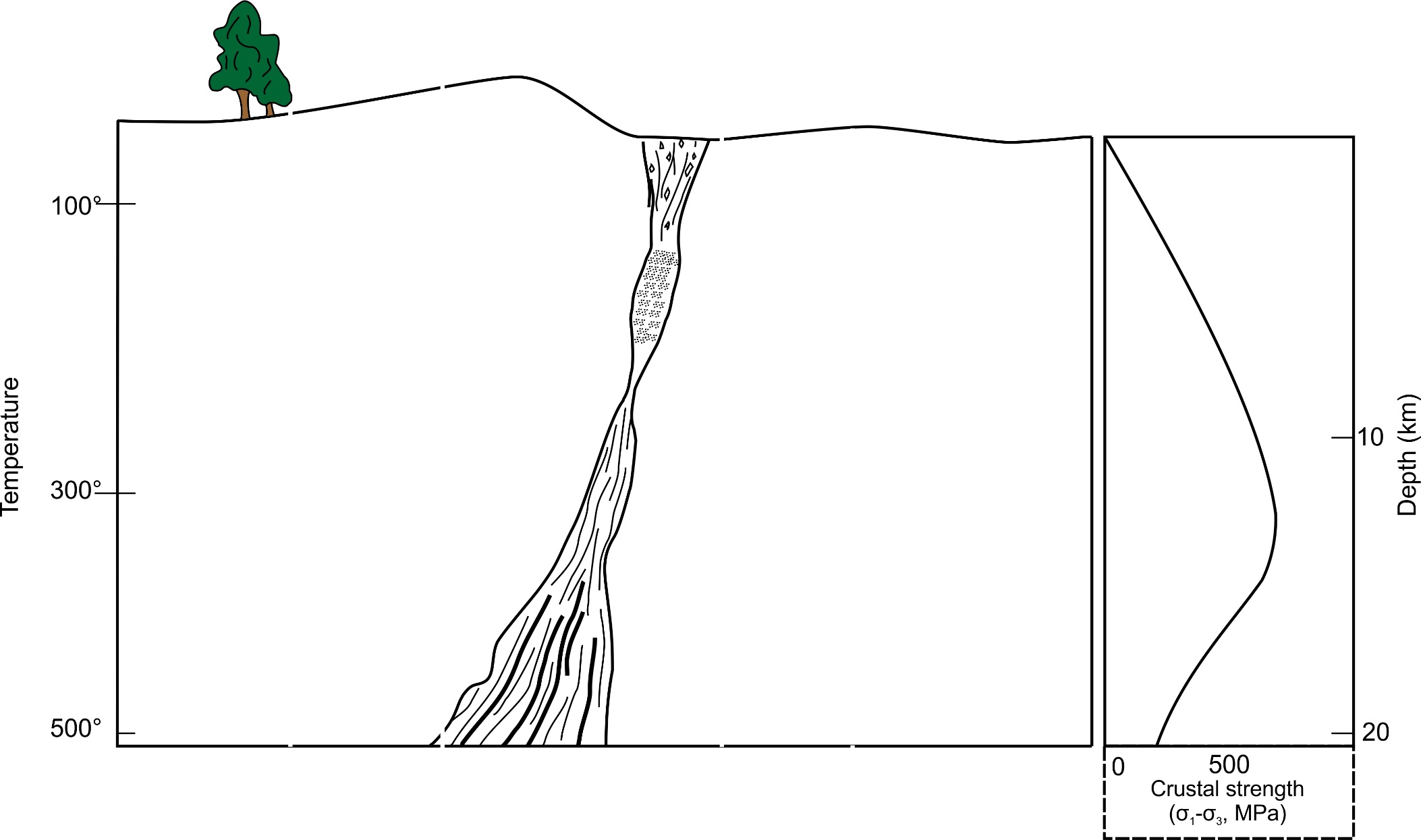 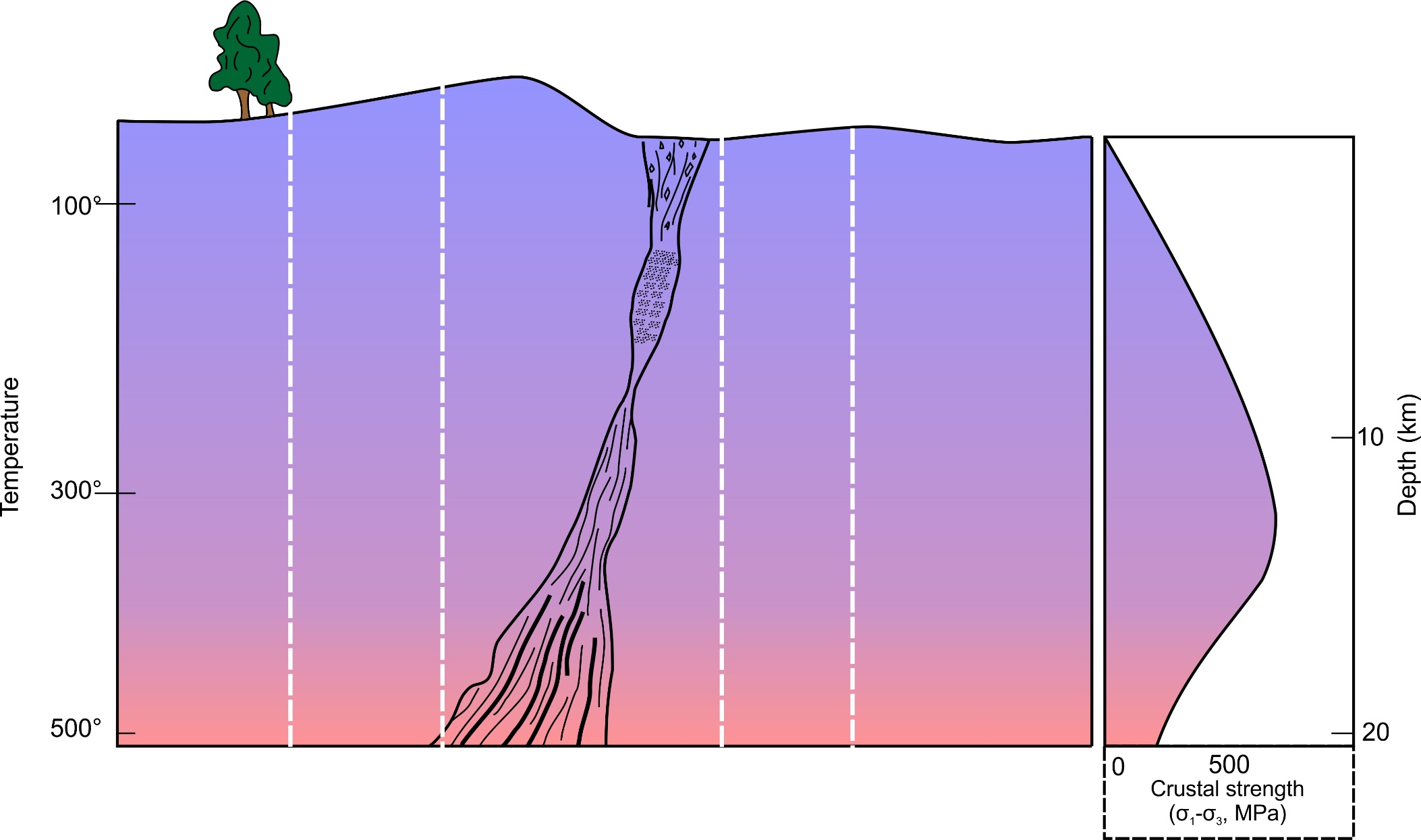 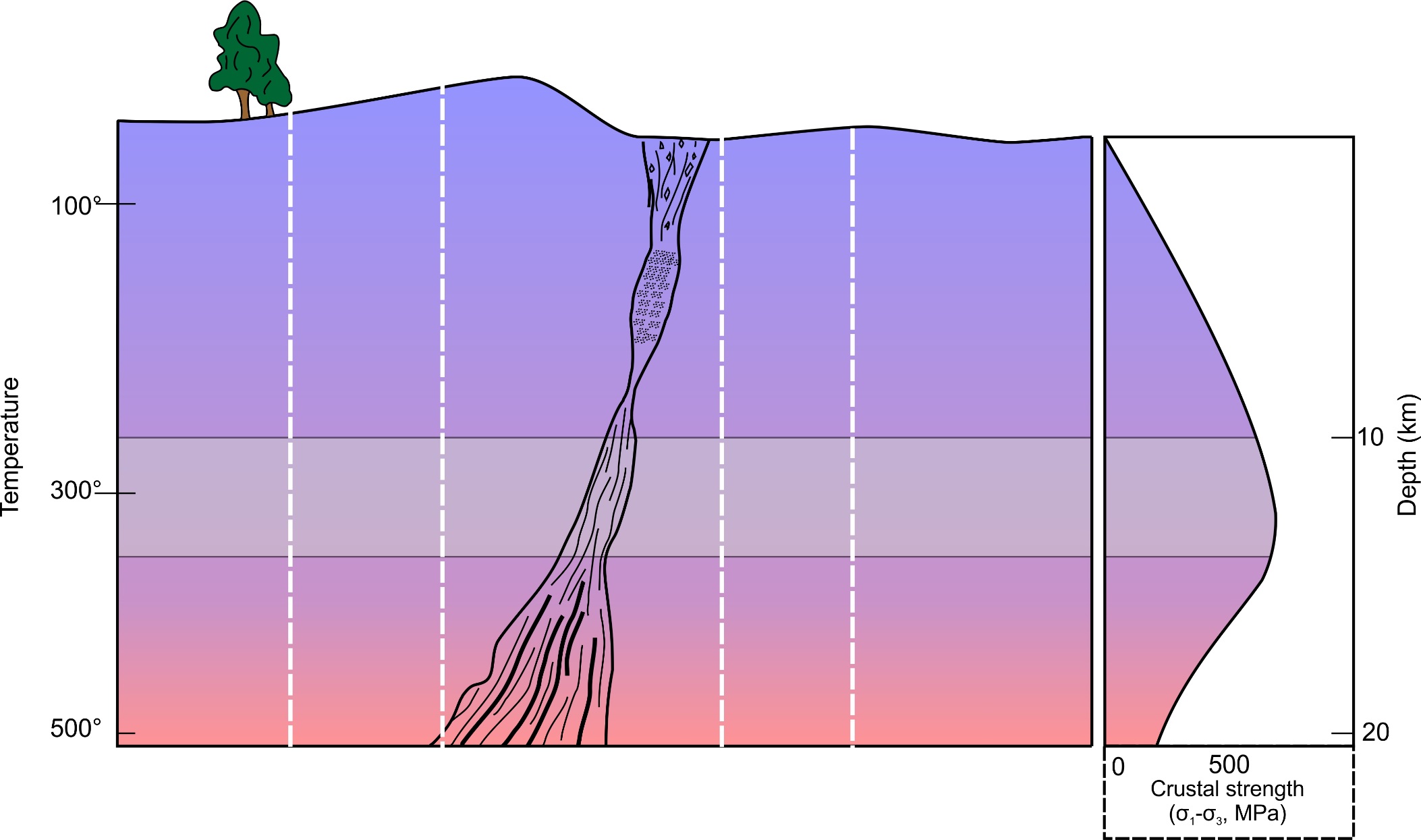 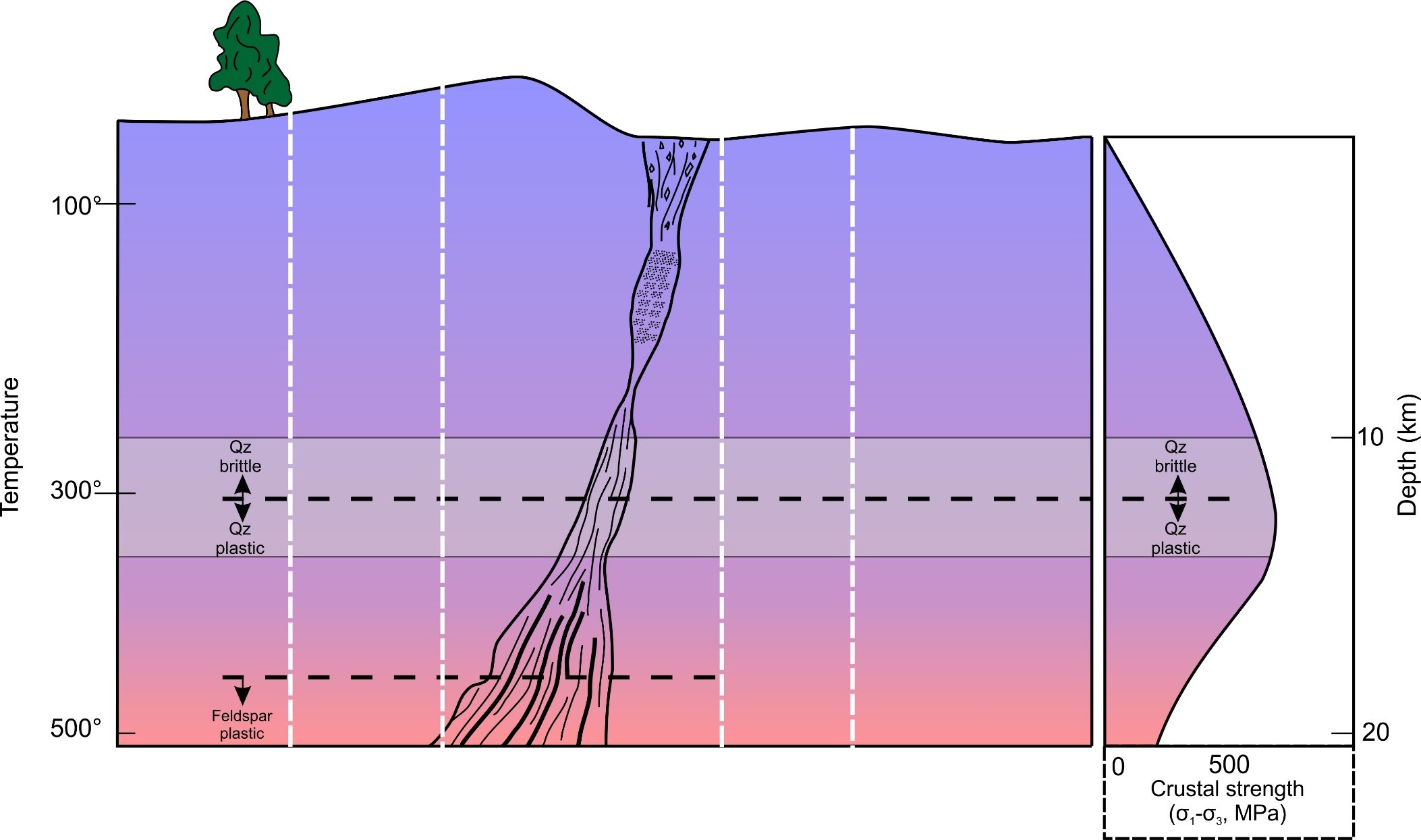 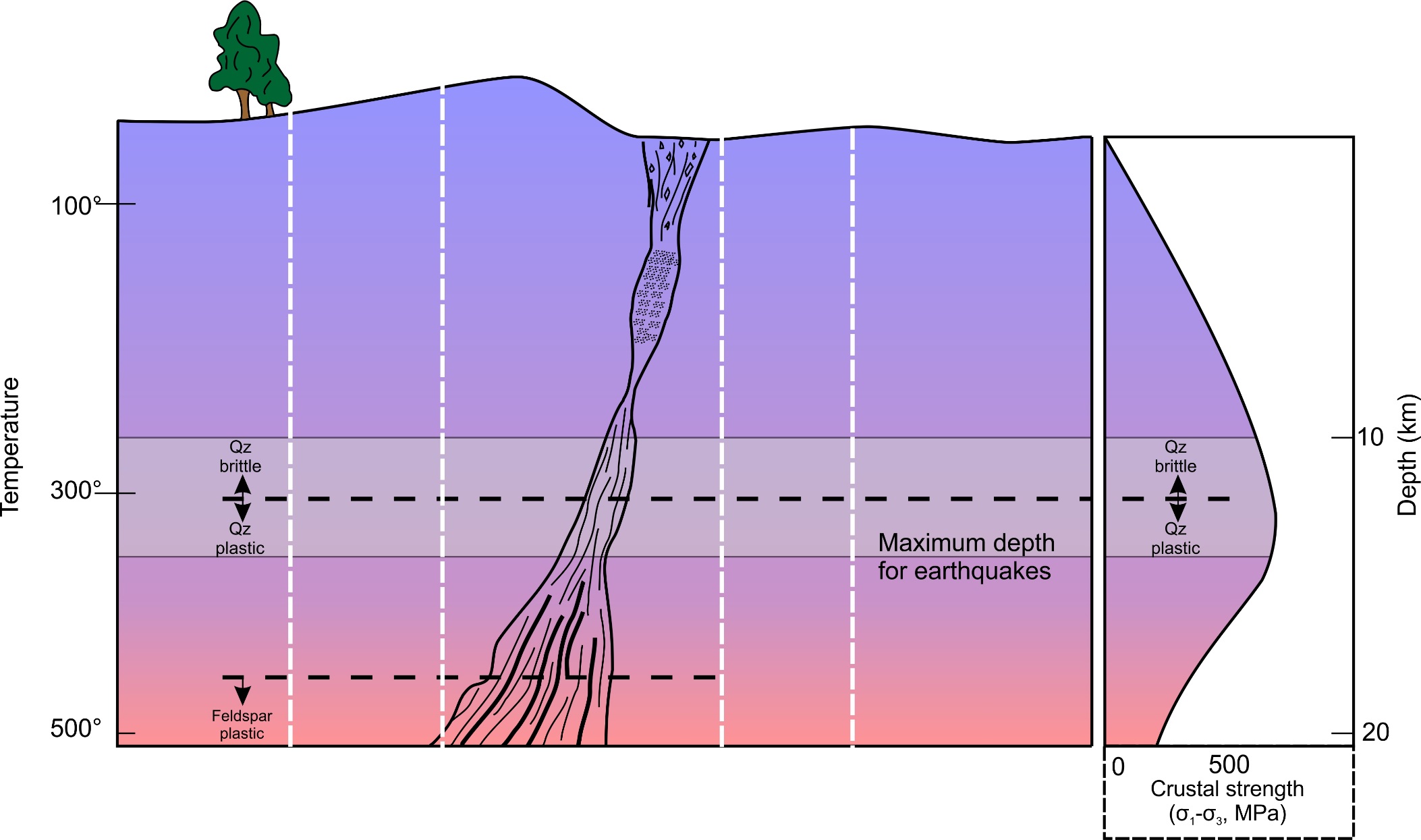 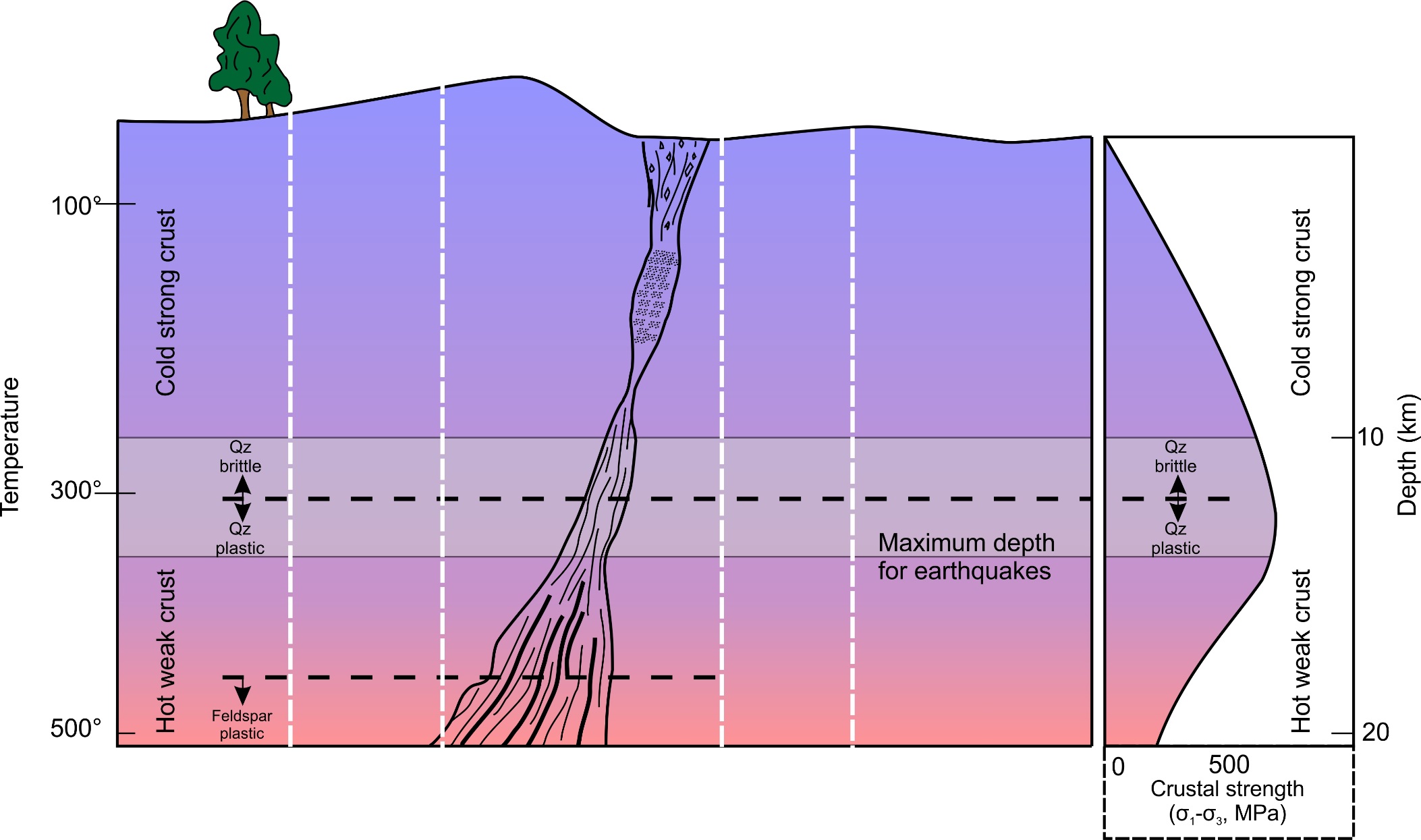 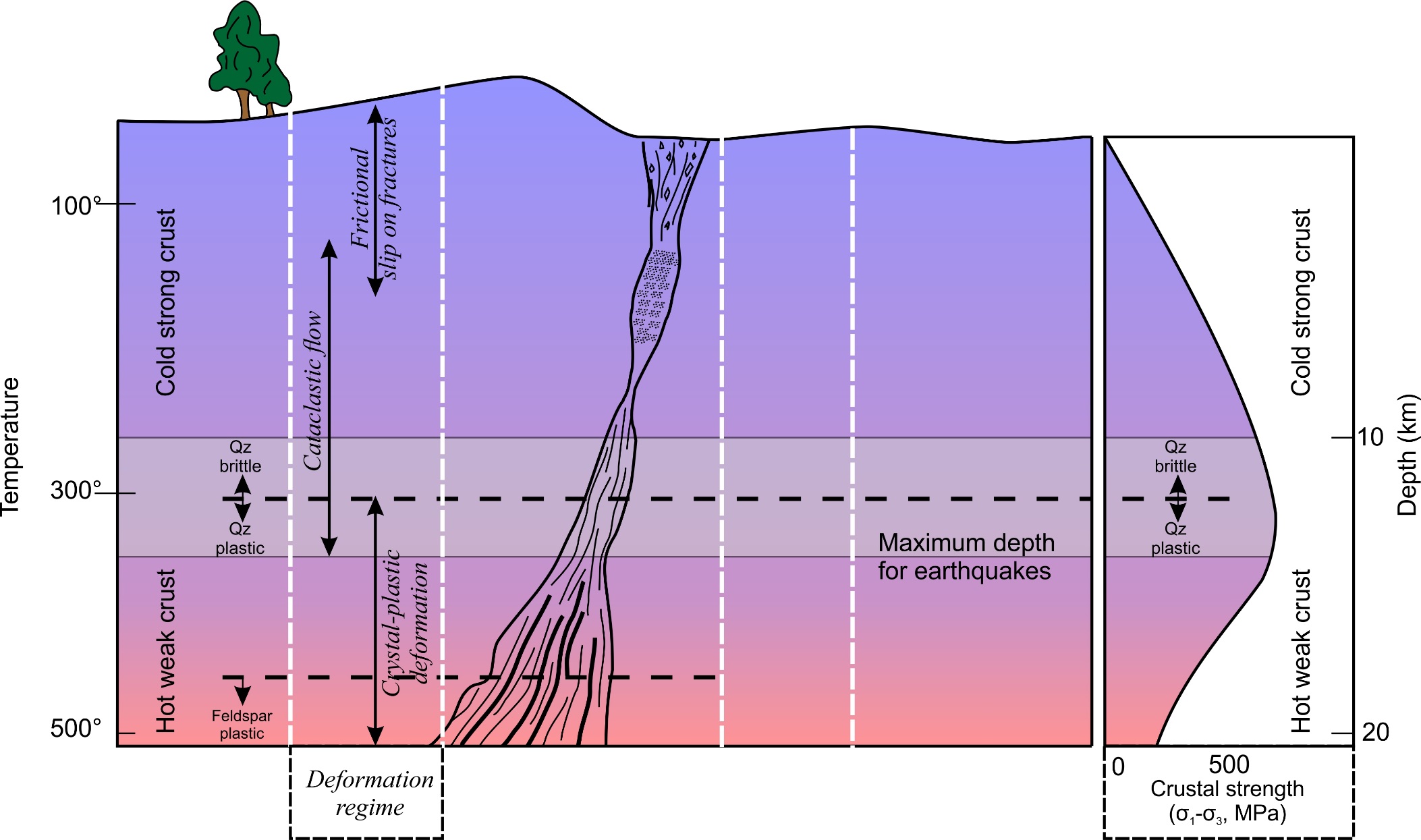 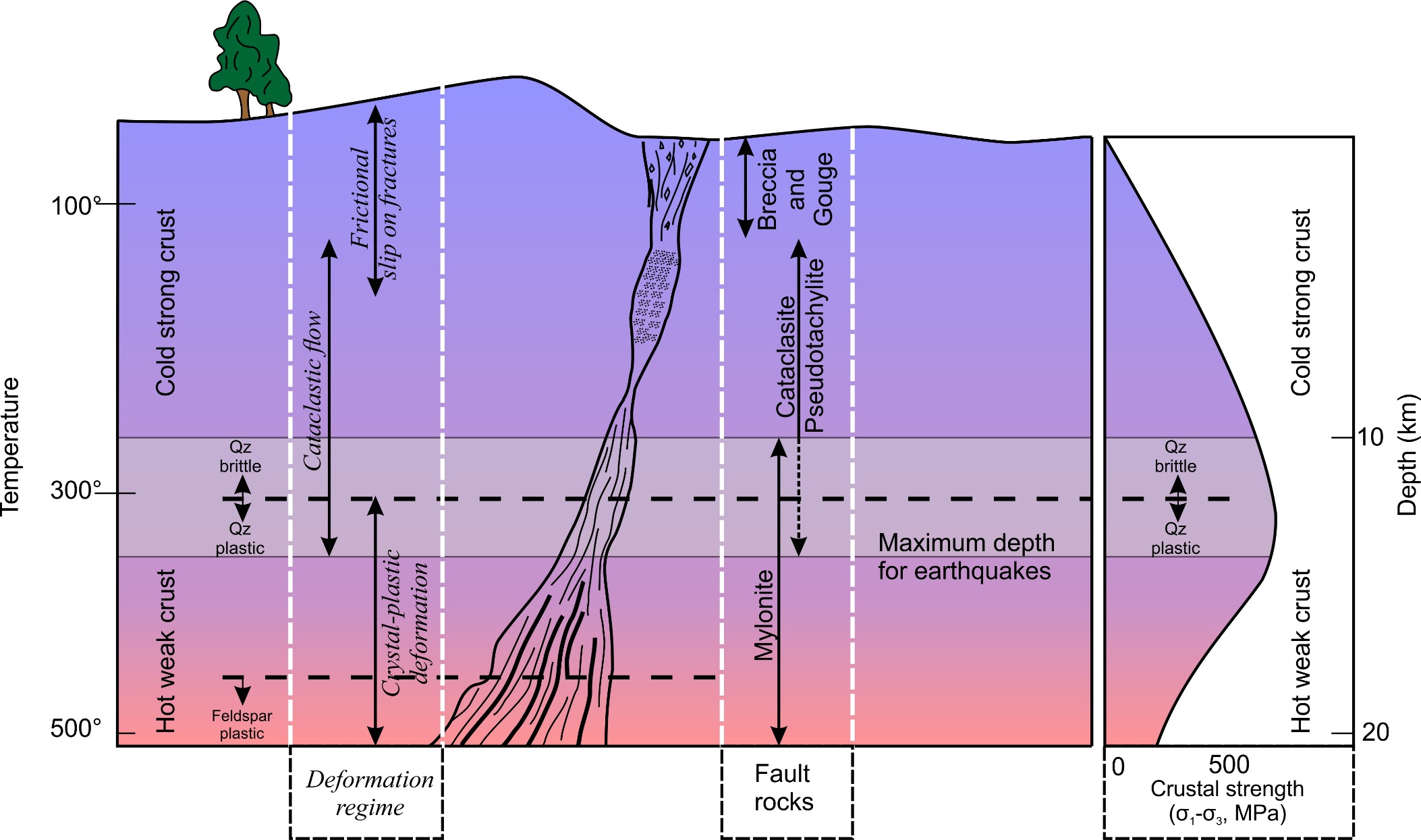 Cataclasites and gouges are ductile but not plastic
Increase with depth
decrease
Ductile deformation is continuous at outcrop and hand specimen scale
Plastic deformation is continuous, even at microscopic level
Glacial Processes > Rheology
glacier starts moving when somewhere in the glacier, stresses exceed the plastic limit of snow at that P-T.
The upper part of the glacier is elastic 
Crevasses form in the upper part and do not continue into plastic part
The lower part of the glacier deforms plasticly below 40 m depth
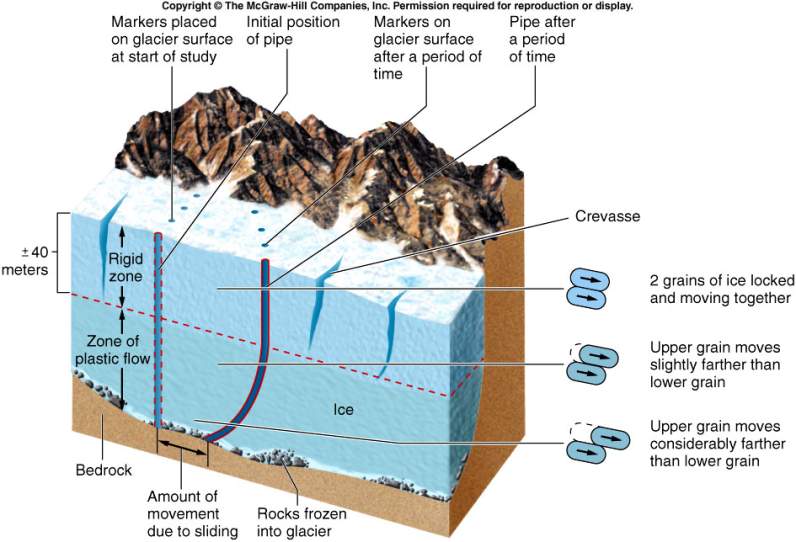 [Speaker Notes: A glacier starts moving when somewhere in the glacier, stresses exceed the plastic limit of snow at that P-T.
The upper part of the glacier is elastic and brittle.  Crevasses form in the upper part and do not continue into plastic part
The lower part of the glacier deforms ductilely (plastically or viscously) in response to ice-top elevation.
Glaciers are plastic or very viscous, and can transport enormous quantities of sediment, without regard for the size of the particles.]
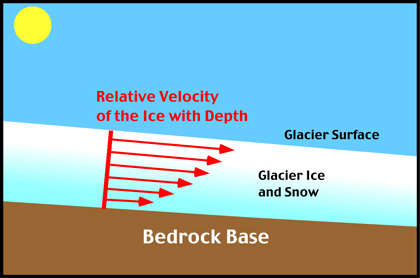 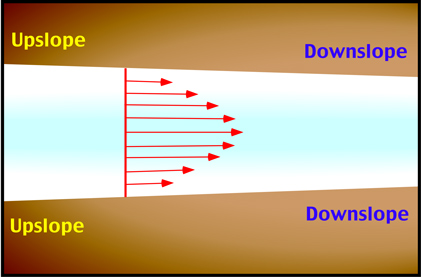 Brittle extensional fractures (crevasses)
Franz Josef ice moving over uneven bedrock
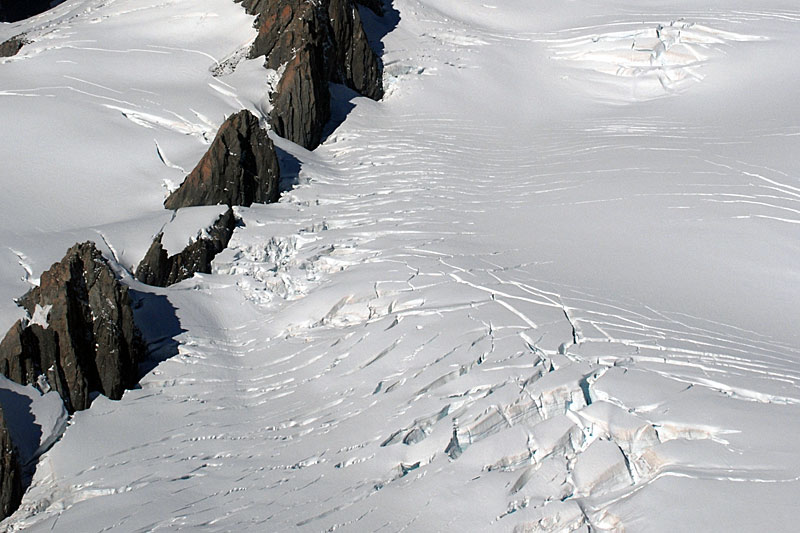 Ductile (probably plastic) folding in ice
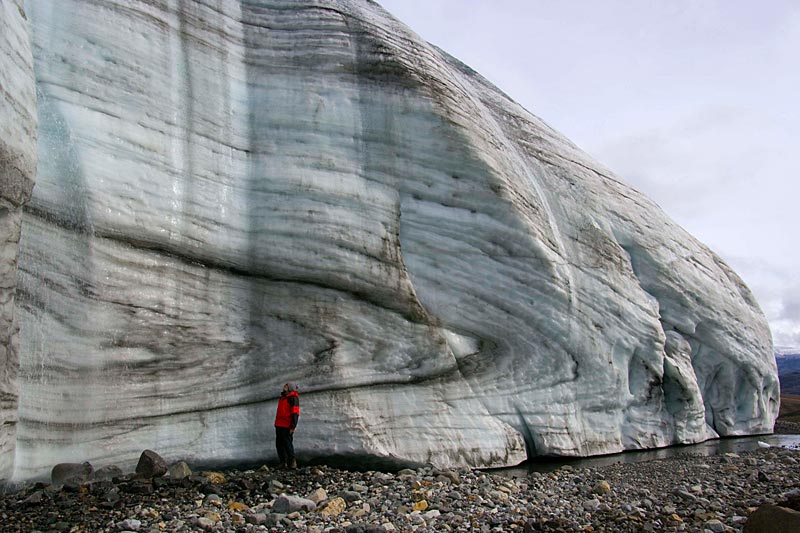 http://www.swisseduc.ch/glaciers/axel_heiberg/crusoe_glacier/crusoe_front_west/index-en.html?id=2
Intermediate-scale folding by internal plastic deformation of the Crusoe Glacier.
Ductile folding in ice
Ductile deformation folds debris layering deep in a glacier, and is then exhumed in the ablation zone
Small scale example
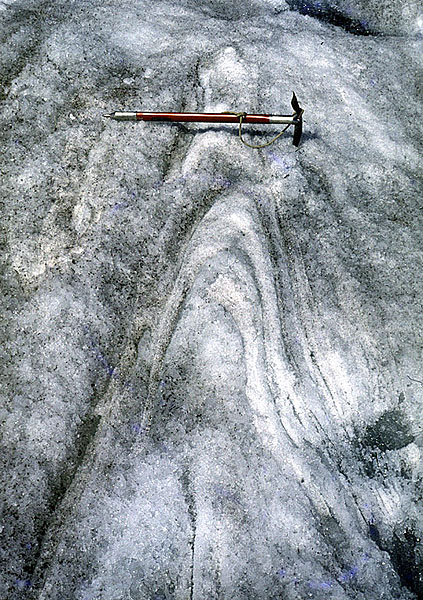 http://www.swisseduc.ch/glaciers/earth_icy_planet/glaciers05-en.html?id=6
Brittle plastic transition in ice
folding of crevasses closed by compression
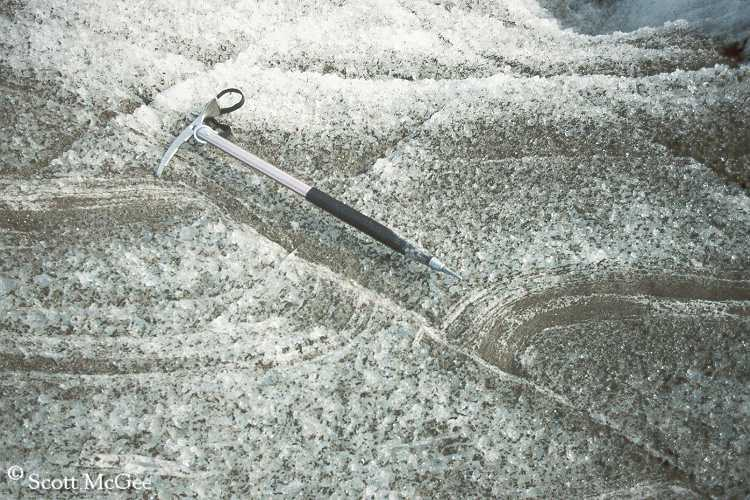 http://www.crevassezone.org/photos/2520L-(Fault).jpg
Brittle faulting of feldspar in granite
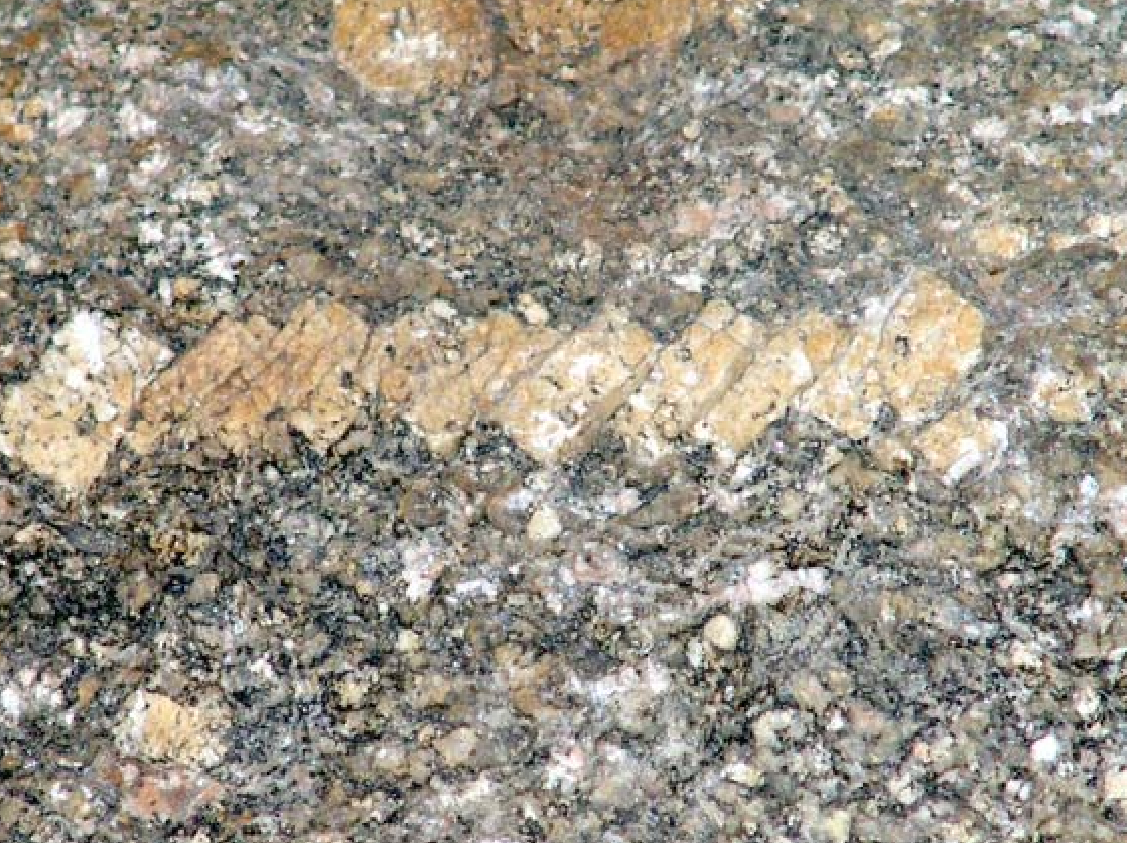 Slight foliation of quartz and micas
Difficult to see shear in bulk of the rock
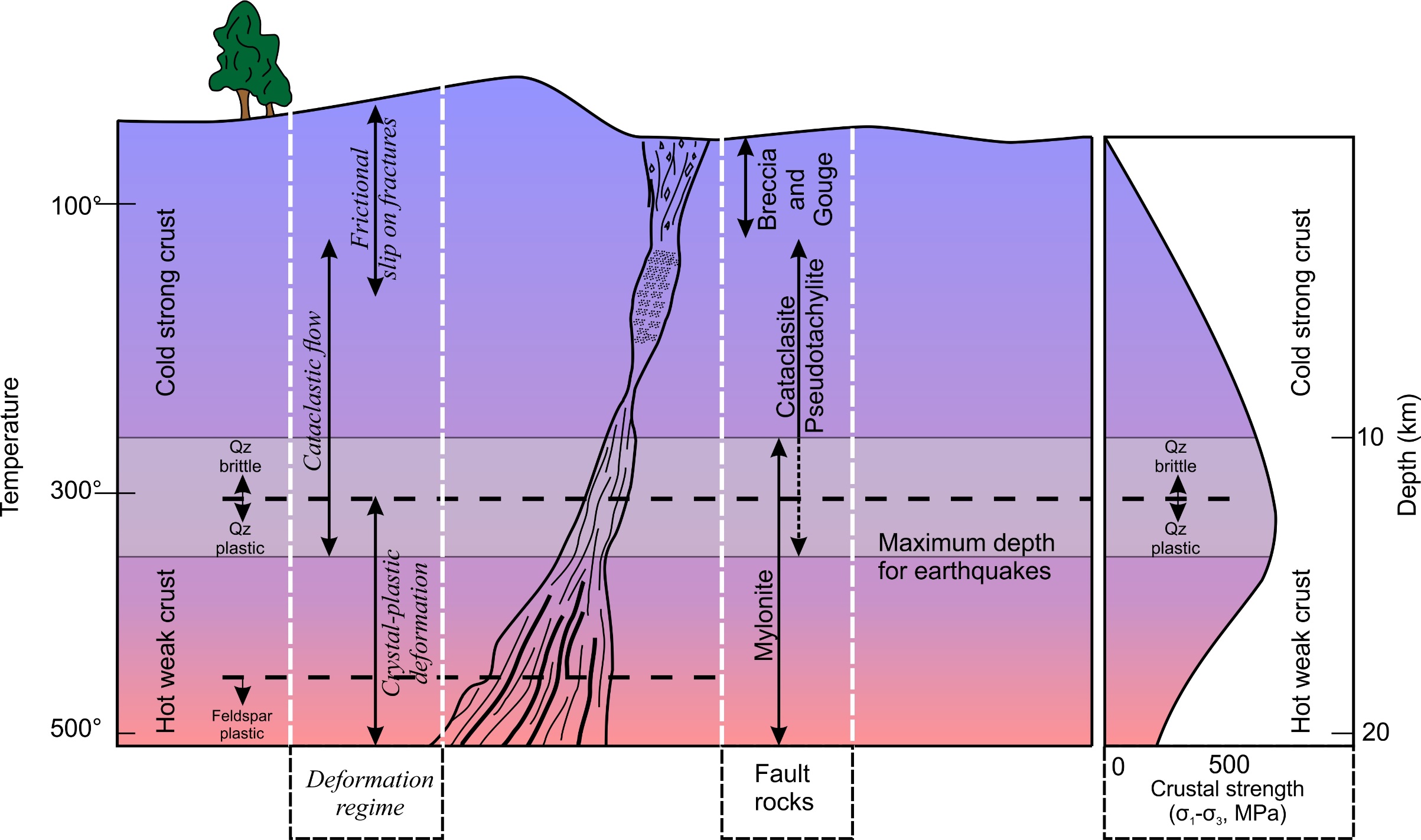 Feldspar brittle
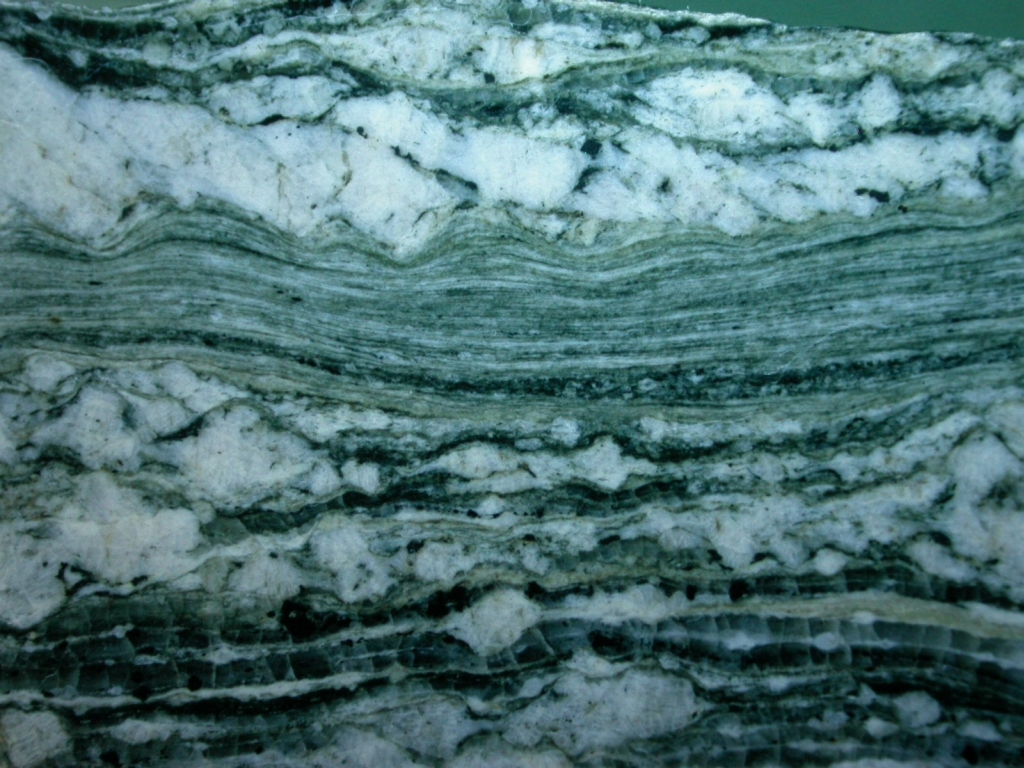 Quartz plastic
Lecture plan
3-4 weeks, then Jarg Pettinga
Frictional regime
Brittle faulting (mechanics, mechanisms, fault rocks)
Fault classification 
Ductile deformation
Ductile deformation mechanisms
Folds
Folding
Foliations and lineations
Shear zones and kinematic indicators